Varianty řešení dodatečné hydroizolace stěn se vzlínající vlhkostí ve stávajících objektech a jejich použitelnost pro různé materiály zdiva
Obsah
Úvod
Voda vzlínající – kapilární
Diagnostika zdiva
Způsoby sanací vlhkých staveb
Sanační metody přímé
Závěr
VODA VZLÍNAJÍCÍ- KAPILÁRNÍ
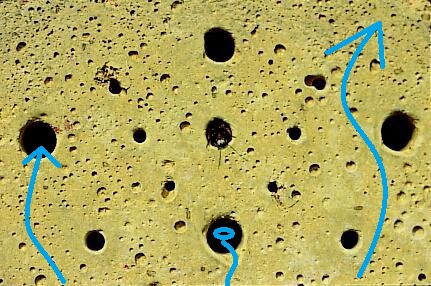 Kapilární vzlínavost
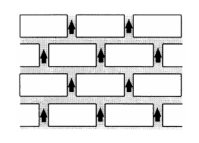 1,5 m
  -
2,0 m
Negativní jevy při vzlínání
Narušena pevnost materiálu
 Vlhké mapy na omítce
 Plísně
 Výkvěty
             soli - chloridy a dusičnany
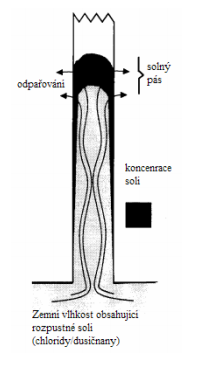 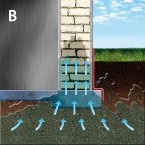 Negativní jevy při vzlínání
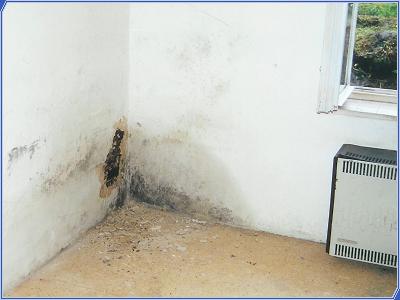 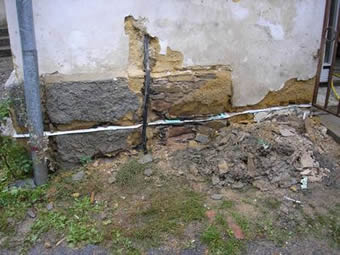 DIAGNOSTIKA ZDIVA
Vlhkostní průzkum
Stanovení druhu a charakteru zdiva
 Povrchové a hloubkové měření zdiva
 Laboratorní vyhodnocení vzorků
 Měření teploty a relativní vlhkosti
 Celkové vyhodnocení průzkumu
DIAGNOSTIKA ZDIVA
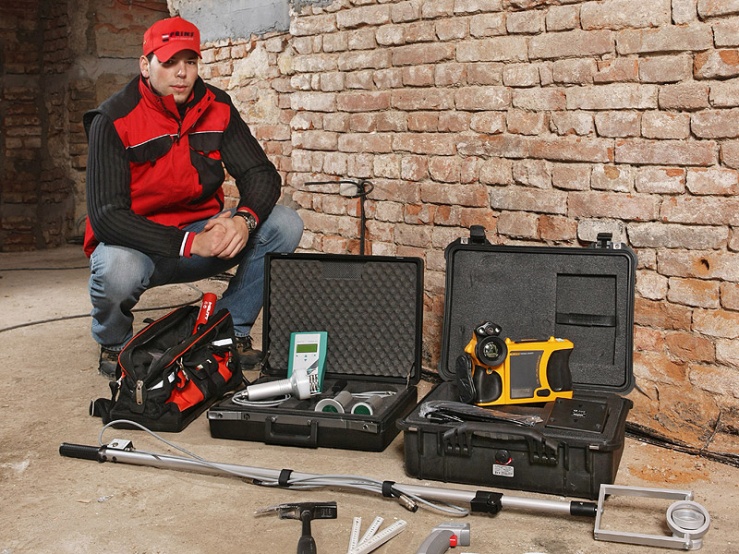 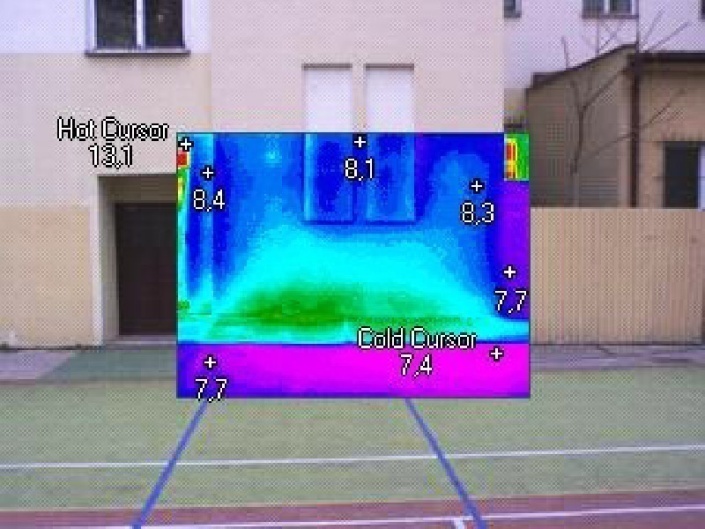 ZPŮSOBY SANACÍ VLHKÉHO ZDIVA
Metody přímé
Metody nepřímé
Odvodnění drenáží
 Vytváření hydroizolačních clon 
 Přirozené a nucené větrání
 Sušení vnitřních konstrukcí
Metody doplňkové
Sanační omítky
SANAČNÍ METODY PŘÍMÉ
Metody mechanické
 Metody chemické
 Metody elektroosmotické
 Metody vzduchoizolační
Metody mechanické
1. Podřezávání zdiva
2. Zarážení desek
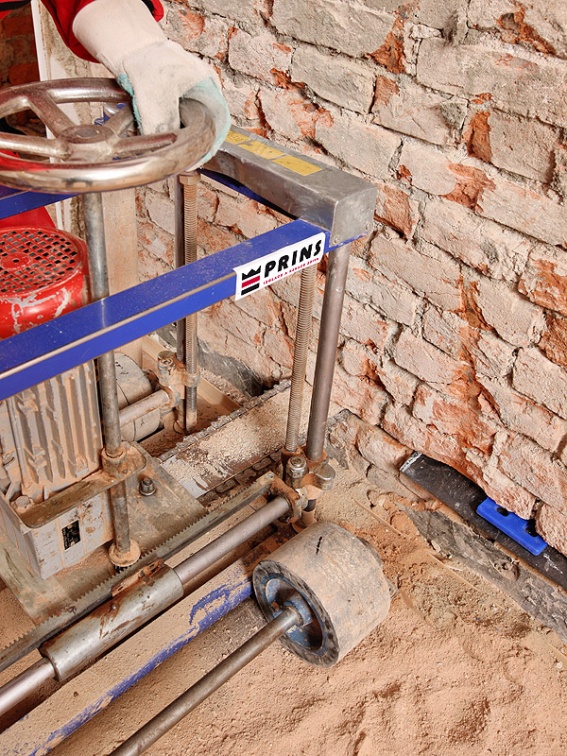 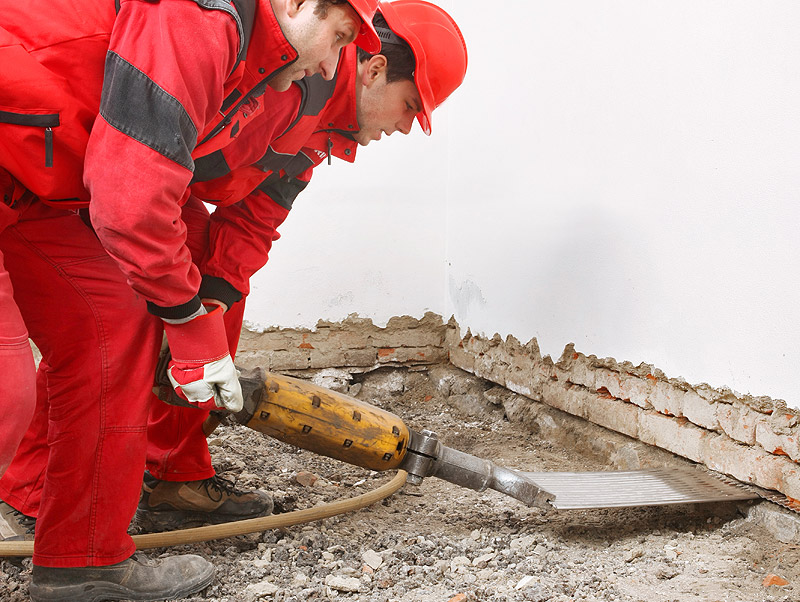 1. Podřezávání zdiva
2. Podřezávání zdiva
   diamantovým lanem
Podřezávání zdiva motorovou pilou
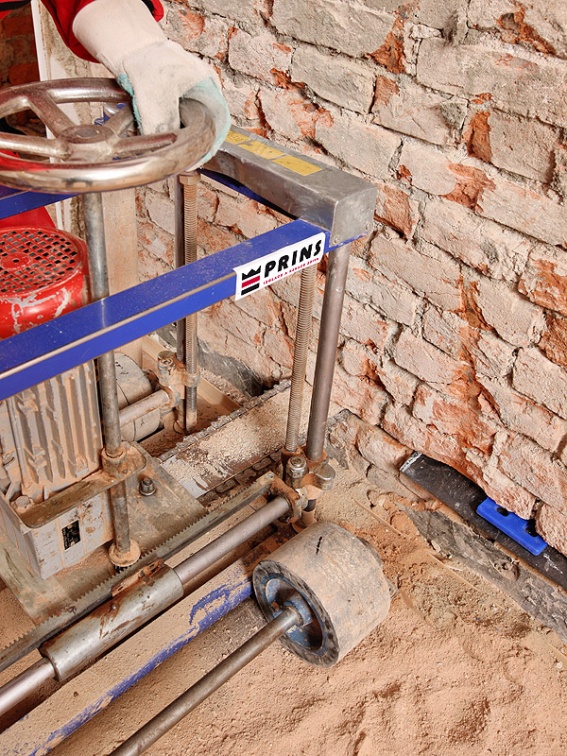 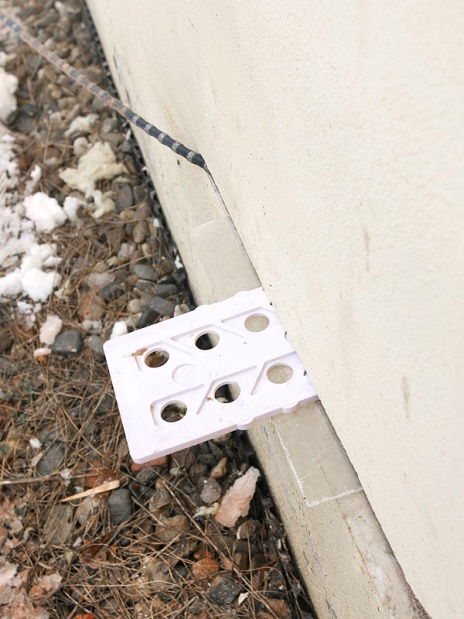 Životnost
 Účinnost
 Použití
2. Zarážení desek – HW metoda
Životnost
 Účinnost
 Použití
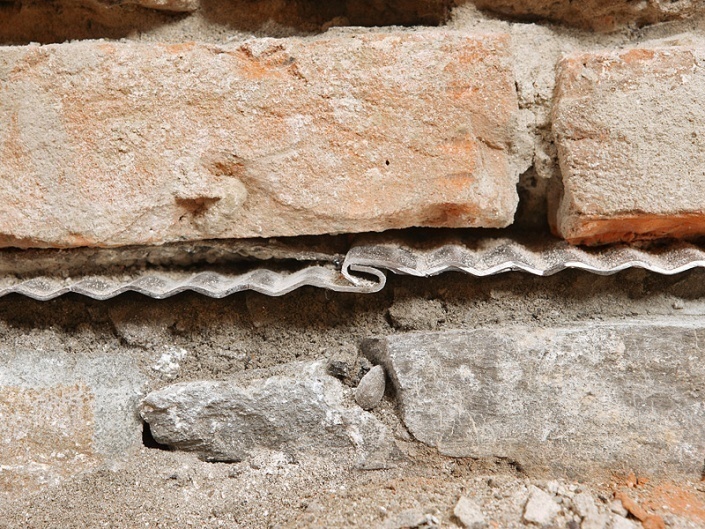 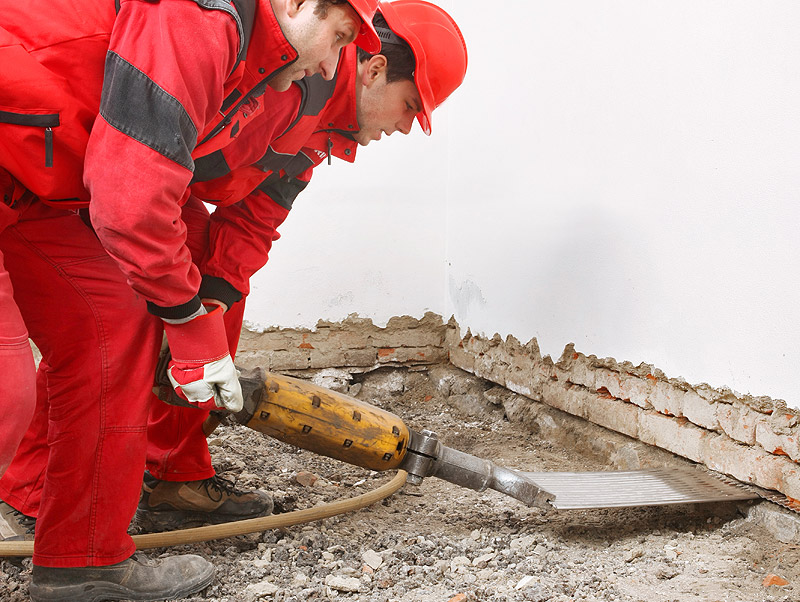 B.  Metody chemické
1. Beztlaková infuze
2. Infuze s hydrostatickým přetlakem
3. Tlaková injektáž
1. Beztlaková infuze
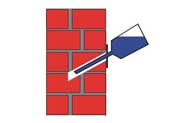 Životnost
 Účinnost
 Použití
2. Infuze s hydrostatickým přetlakem
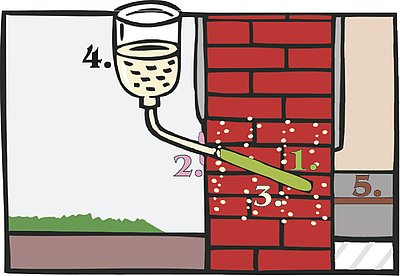 Životnost
 Účinnost
 Použití
3. Tlaková injektáž
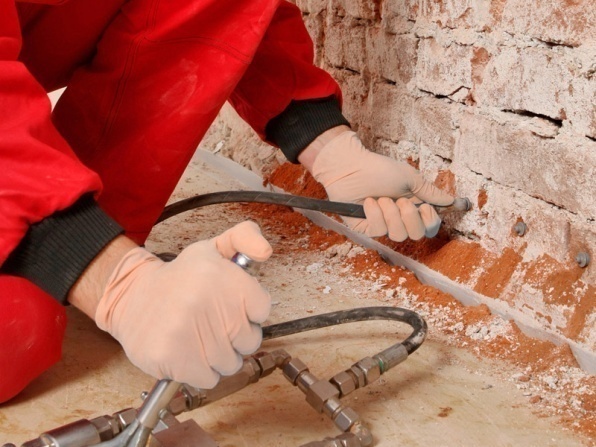 Životnost
 Účinnost
 Použití
C.  Metody elektroosmotické
Princip elektroosmózy:
Uměle vytvořený elektrický potenciál působí jako horizontální zábrana proti vlhkosti a trvale brání jejímu vzlínání do zdiva ﴾1﴿
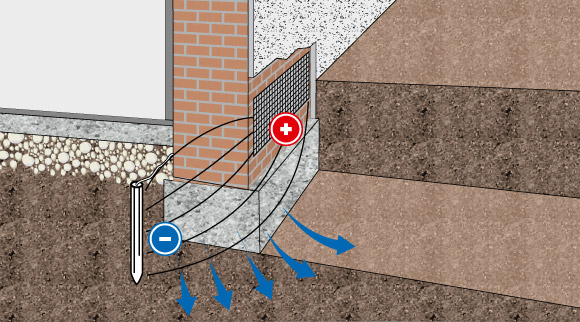 C.  Metody elektroosmotické
Mírná drátová       elektroosmóza 
      WITRO
2. Aktivní bezdrátová
    Elektroosmóza
    MATROLAN
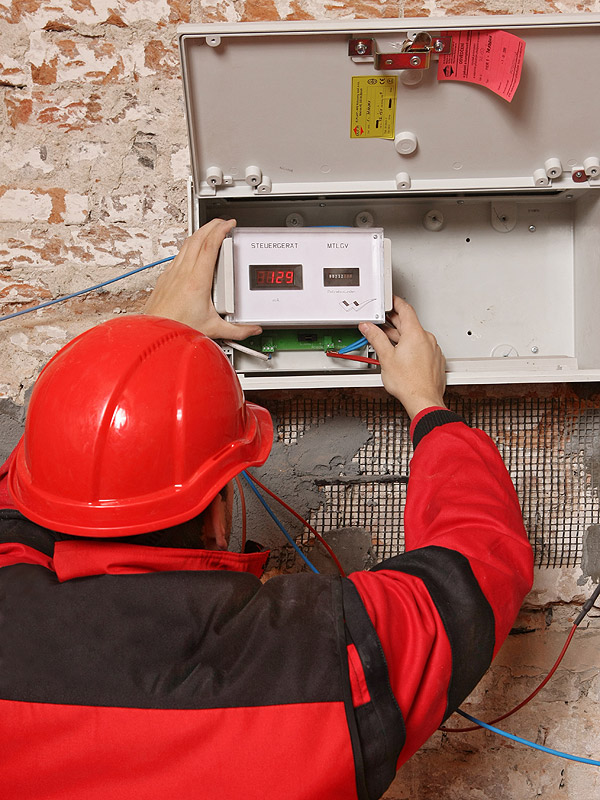 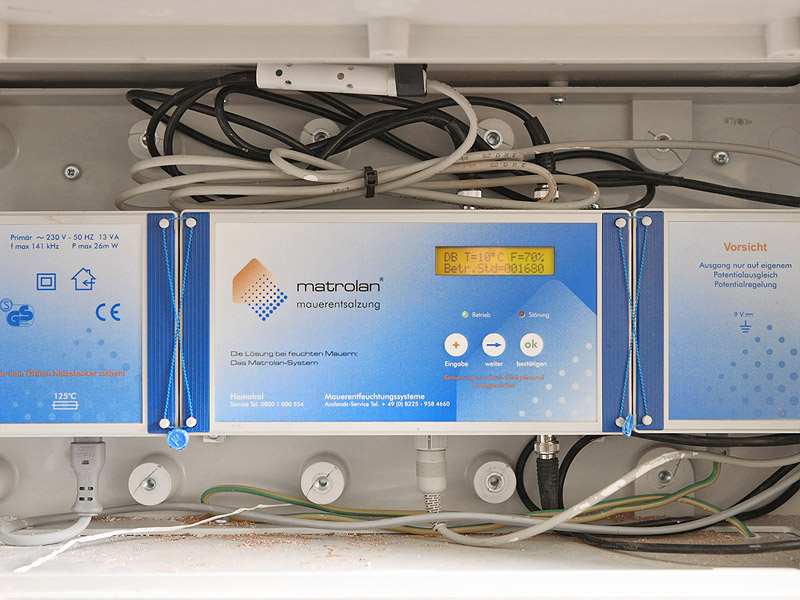 Mírná drátová elektroosmóza   WITRO
Životnost
 Účinnost
 Použití
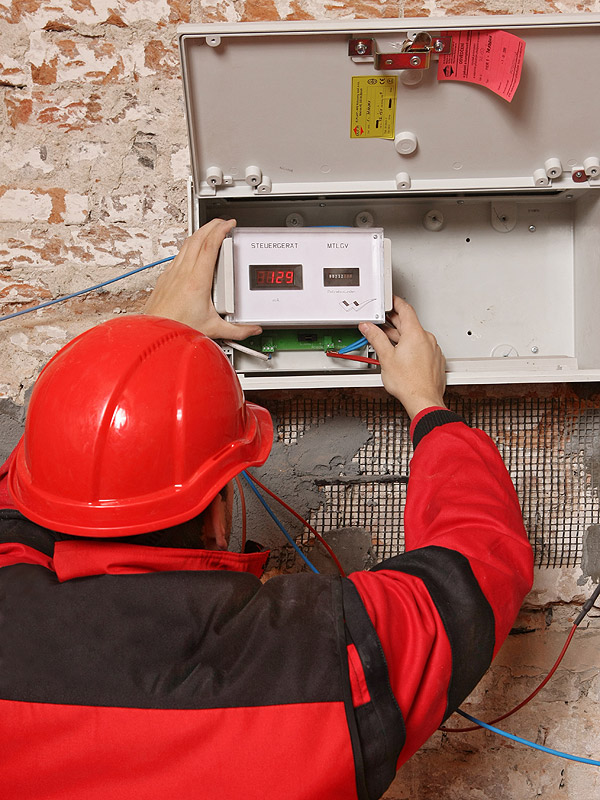 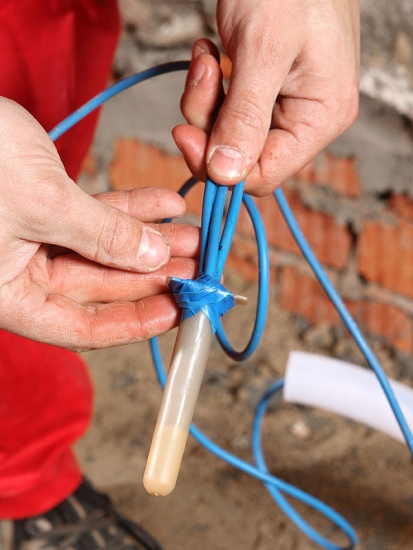 2. Aktivní bezdrátová Elektroosmóza
    MATROLAN
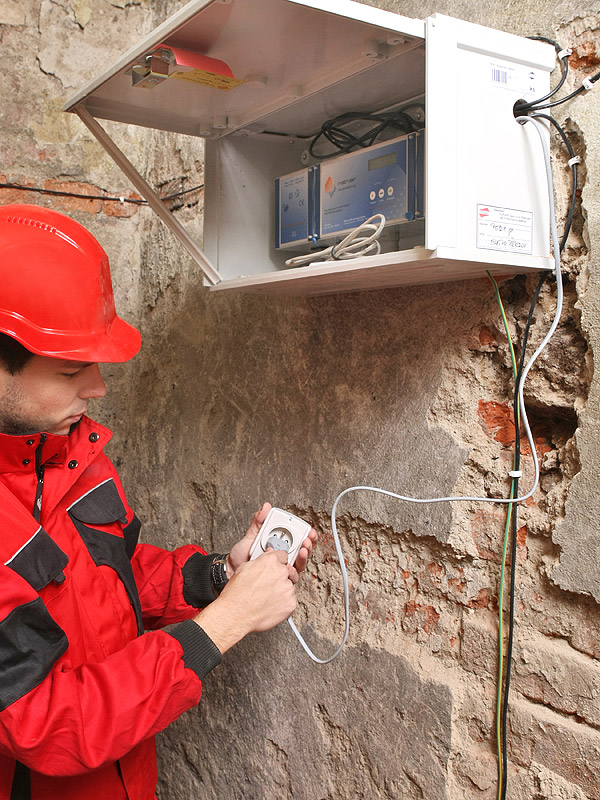 Životnost
 Účinnost
 Použití
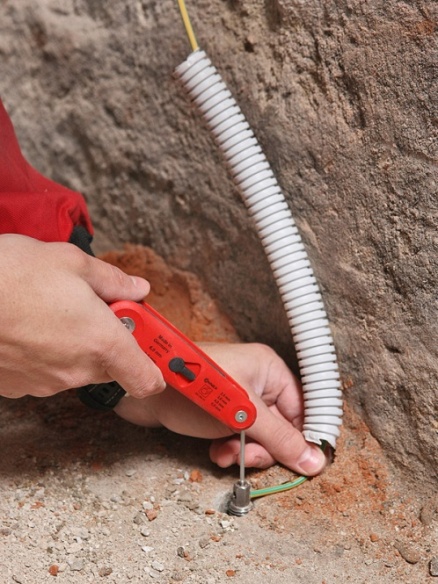 D.  Metody vzduchoizolační
Princip:
Využití komínového efektu, nebo vzduchotechniky
1. Provětrávané štoly
2. Provětrávané sokly
1. Provětrávané štoly
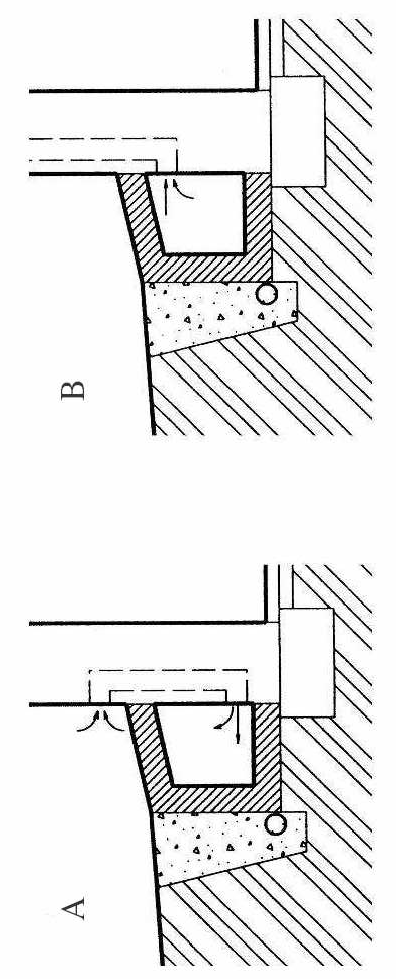 Účinnost
 Použití
2. Provětrávané sokly
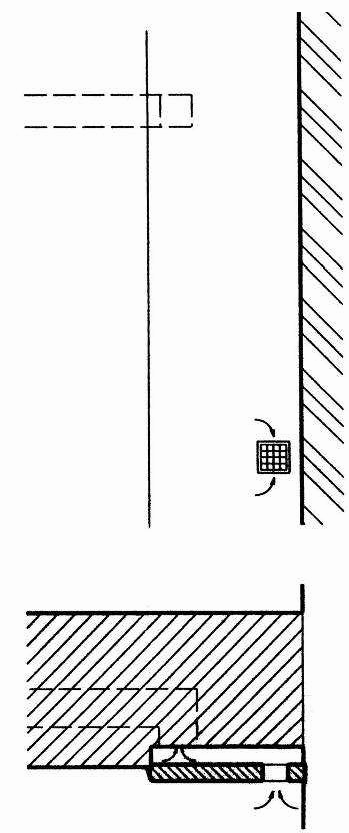 Účinnost
 Použití
Metody doplňkové
Sanační omítky
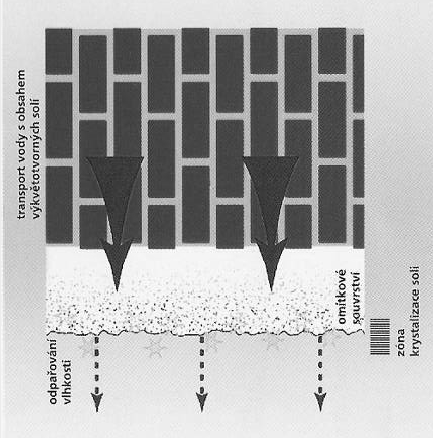 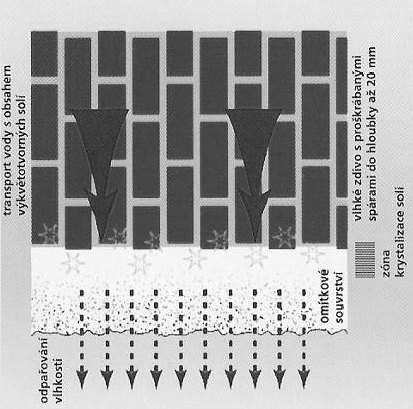 Sanační omítka neřeší problém s vlhkostí! (nutno odstranit příčinu vlhkosti), je pouze doplňkovým opatřením.
Použité zdroje
http://www.sanace-zdiva.cz/?utm_source=adwords&utm_medium=cpc&utm_campaign=sanace
http://www.zelenadomacnost.com/data/images/1010.jpg
http://www.dryzone.cz/default.aspx?process=download/Files/Documents/technicka_prirucka.pdf
http://www.izolace-snadno.cz/resize/domain/mem/files/image-obrazky/mem-aufst-feuchtigkeit-b_01.jpg?w=570&h=570
http://www.usisro.cz/foto/2_6.jpg
http://www.firma-smejkal.cz/images/dum.jpg
http://www.sanace-zdiva.cz/pics/navrh-sanace-01.j
Citace
﴾1﴿
http://www.witro.cz/proces-vysouseni.html
Děkuji za pozornost